India’s SMART Cities Initiative and the role of standardization
Aurindam Bhattacharya, Group Leader, C-DOT
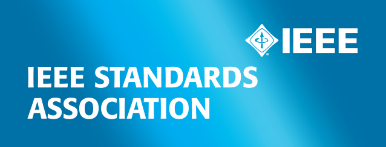 26-27 September 2017
HOSTED BY
Smart City Mission of Government of India
The objective of the Smart Cities Mission is to promote cities that provide core infrastructure and give a decent quality of life to its citizens, a clean and sustainable environment and application of 'Smart' Solutions. The focus is on sustainable and inclusive development.
The strategy of the Smart Cities Mission is:
Pan-city initiative - at least one Smart Solution is applied city-wide. 
Develop Areas step-by-step – three models of Area-based Developments – 
Retrofitting: Development of an existing built area greater than 500 acres
Redevelopment: Replace existing built environment in an area of more than 50 acres and enable co-creation of a new layout,
Greenfield: Develop a previously vacant area of more than 250 acres
[1 Acre = 4,046.9 m2 ]
Pg  2 |
Smart City Features
Promoting mixed land use in area based development
Creating walkable localities –reduce congestion, air pollution and resource depletion, boost local economy, promote interactions and ensure security. 
Promoting a variety of transport options - Transit Oriented Development (TOD), public transport and last mile para-transport connectivity;
Making governance citizen-friendly and cost effective - increasingly rely on online services to bring about accountability and transparency, especially using mobiles to reduce cost of services and providing services without having to go to municipal offices. 
Applying Smart Solutions to infrastructure and services in area-based development in order to make them better. For example, making Areas less vulnerable to disasters, using fewer resources, and providing cheaper services.
Pg  3 |
PAN City Smart Solutions
Pg  4 |
Core infrastructure in Smart Cities
The core infrastructure elements identified for the Smart Cities are:
Adequate water supply,
Assured electricity supply,
Sanitation, including solid waste management,
Efficient urban mobility and public transport,
Affordable housing, especially for the poor,
Robust IT connectivity and digitalization,
Good governance, especially e-Governance and citizen participation,
Sustainable environment,
Safety and security of citizens, particularly women, children and the elderly
Health and education.
Pg  5 |
Smart City selection Process
The city selection process is based on the idea of Cooperative and Competitive Federalism. 
Cities are diverse - Each city has to construct its idea and vision of a smart city that is aligned to its local context. 
The city selection process follows a Challenge method - two stages, in conjunct, to select cities. 
Stage – I : Intra-State city selection on objective criteria to identify cities to compete in stage-II. 
Stage – II: All India competition to select smart cities for multiple rounds of selection.
Pg  6 |
Stage-I Competition (within State)
Number of potential Smart Cities are intimated to each State, based on an equitable & objective based formula.
An intra-state competition to select proposed Smart Cities, based on the conditions precedent and the scoring criteria laid out.
The selected cities were called the short listed Smart Cities.
Pg  7 |
City Selection Criteria : Stage-II
The 100 short listed potential Smart Cities are selected through an inter-state competition
The 100 selected cities prepare their Proposals for All India competition with capacity assistance
Based on pre-defined Stage 2 criteria , the evaluation is done by national and international organisations
Winners declared for Round – 1
Winners set-up SPV and start implementation. Preparation of DPRs, tenders etc.
Non-Winners prepare to improve their proposal for Round - 2
Pg  8 |
Four Pillars: Comprehensive Development
Pg  9 |
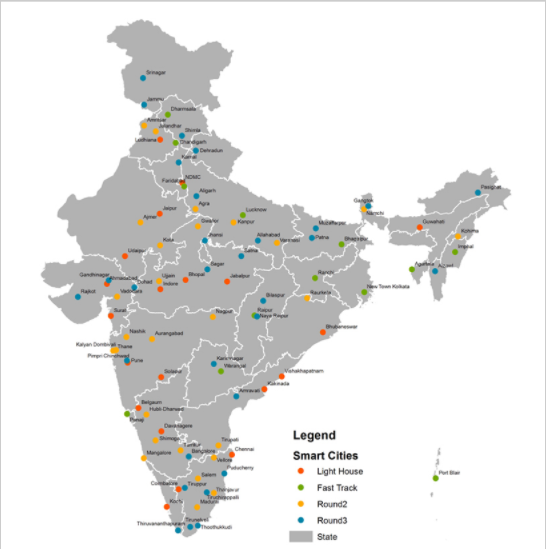 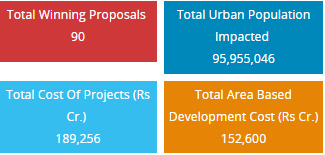 Title with subhead and image
Intro text here
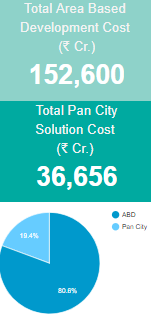 Add image here
Pg  10 |
ICT and Non ICT needs of Smart Cities
From an analysis of 90 SCP’s [First 20, next 13, following 27 and the recent 30]
Courtesy: GAIA Smart City
Pg  11 |
Budgets in ICT of Smart City
Combination of ABD and PC
Courtesy: GAIA Smart City
Pg  12 |
ICT and Non ICT needs of Smart Cities
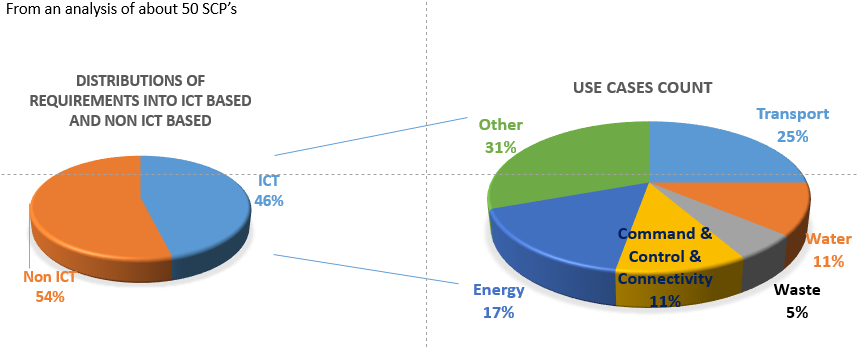 Pg  13 |
Area Based and Pan City Solutions
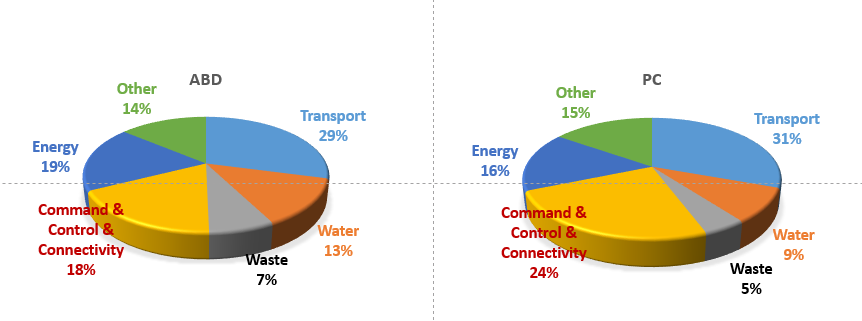 Pg  14 |
What is “Smart” in these “Smart cities
"The real 'smartness' of a 'Smart City' is in using IoT/M2M Communications in standardized, safe, secure, accountable and harmonized way to fulfil the dreams and aspirations of its citizens.“
Vipin Tyagi, 
ED, C-DOT
Vipin Tyagi, 
ED, C-DOT
standardized
safe
secure
accountable
harmonized
Pg  15 |
No Smart City without ICT/IoT
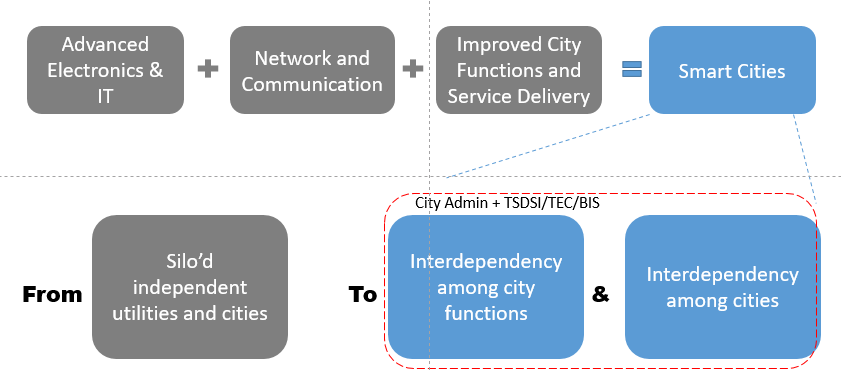 Pg  16 |
Pre-Standardisation or Standardisation initiatives towards ICT/IoT for Smart Cities
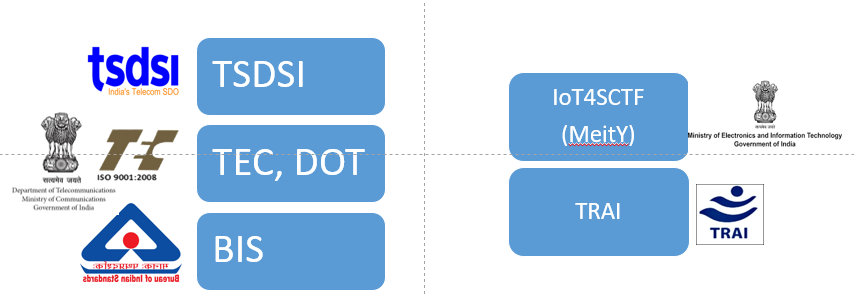 Pg  17 |
Efforts in homogenising IoT/ICT for Smart Cities
Oct 30
TEC, DOT (Work in Progress)
TSDSI (Initial version completed)
Reference framework for Indian Smart cities
(Technical Specification of) Smart City Data Model 
(General characteristics of) City Planning & Assistance Tools
Overview of Smart Cities and Use Cases
IoT Use case identification in 10 verticals
BIS (Work In Progress)
IoT4SCTF, MeitY (Work In Progress)
Smart City Proposals Review & identifying pain points and gap areas (ICT).
ICT Reference Architecture & Framework for Smart Infrastructure
Communication Architecture
Use Case Analysis
Reference Architecture
RFP Guidelines
Pg  18 |
Thank you
For more information, please contact:  
Aurindam Bhattacharya 
aurindam@cdot.in

Affiliation Name: C-DOT  
http://www.cdot.in/
Pg  19 |